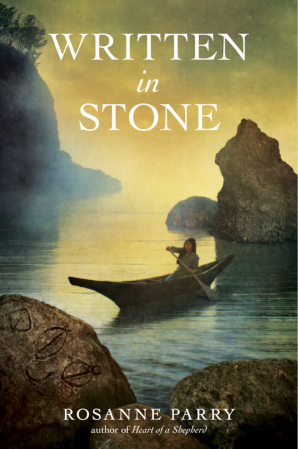 New book uses “Indian
Princess” stereotype.
Author created Native story
and petroglyphs to fit her 
fiction. 

The latter are author’s 
creative license, but 
there is already far too
much fiction that misrepresents 
Native people.

Why add to it?
2013 Cooperative Children’s Book Center, University of Wisconsin
34 books by/about American Indians/First Nations


Reese analysis (research in progress)
First sample: 
Fiction published in US, N=14
Major publishers: 6 books, 5 with serious problems
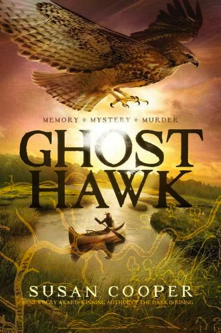 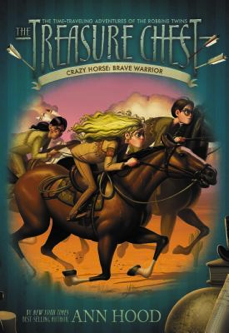 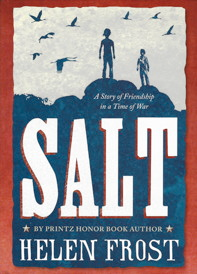 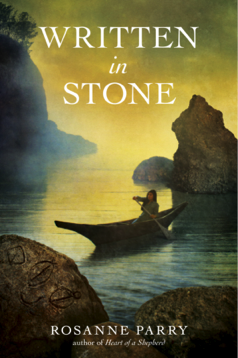 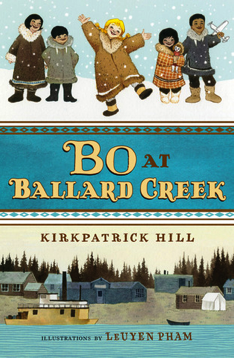 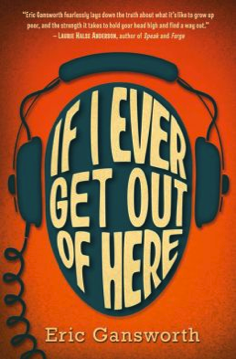